Crystal Staffing Solutions
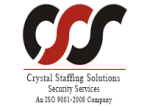 N H By Pass ,Puthiya Road,
Cochin 
0484 6463040
www.csssecurity.in
WELCOME
CSS PROVIDED FIRE FIGHT TRANING TO  ALL THE MGF / KAIRALI FORD AND VOLVO SITES.
Fire Fight Training Section at different sites
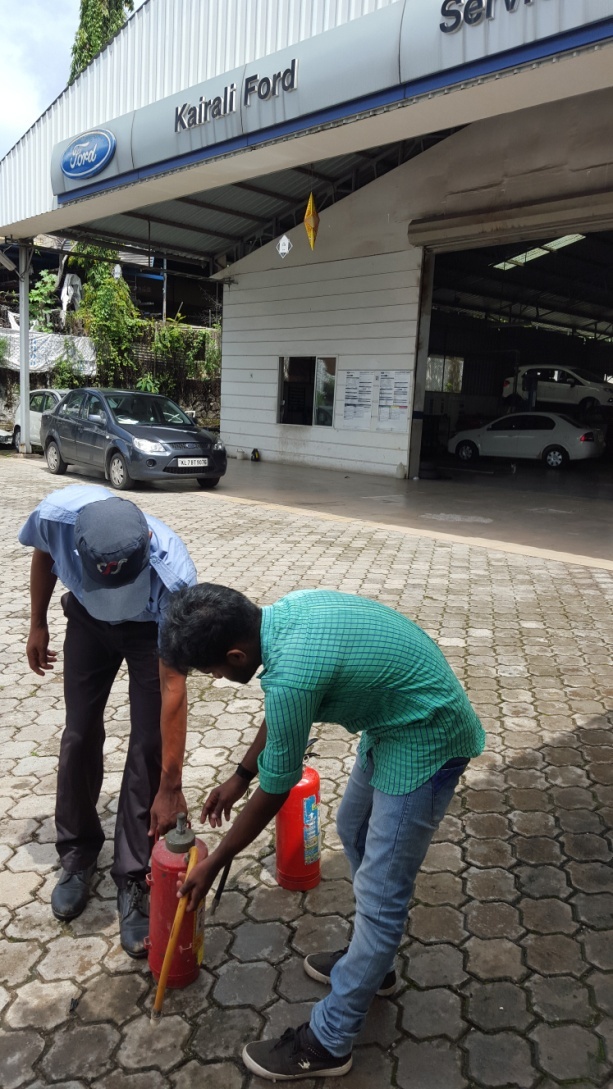 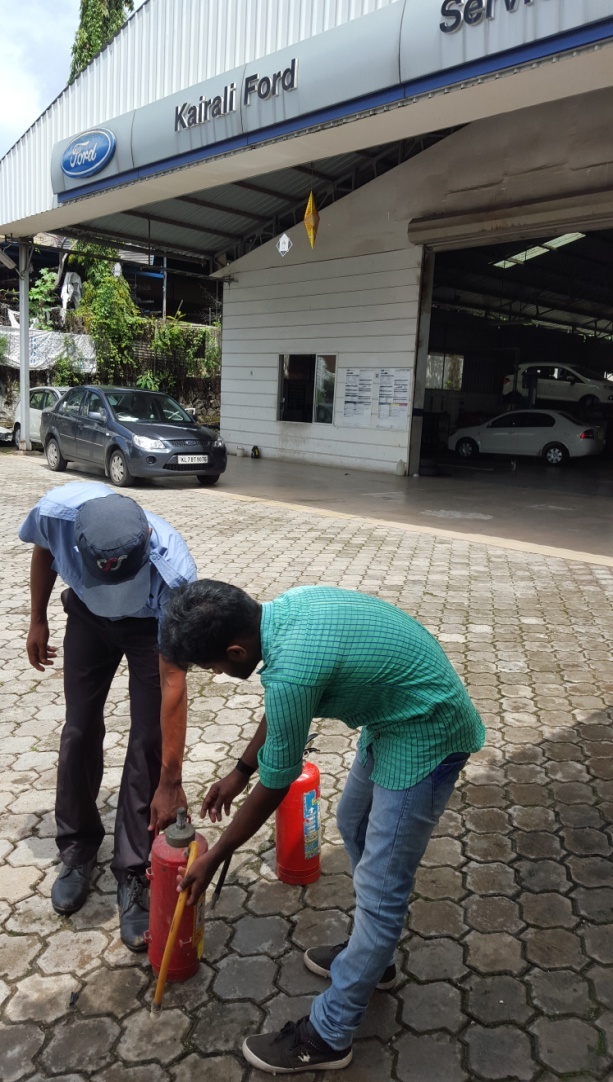 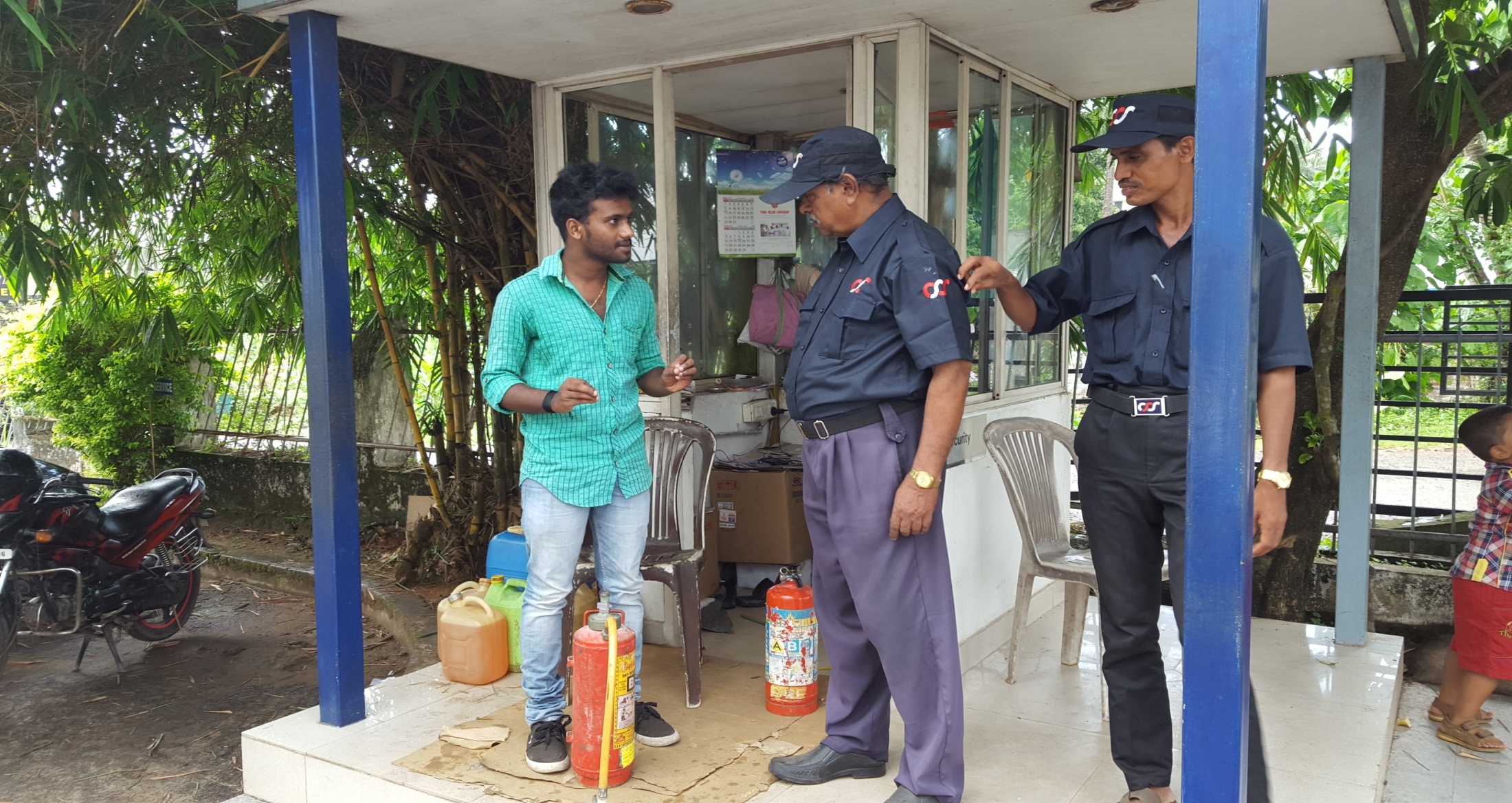 Fire Fight Training Section at different sites
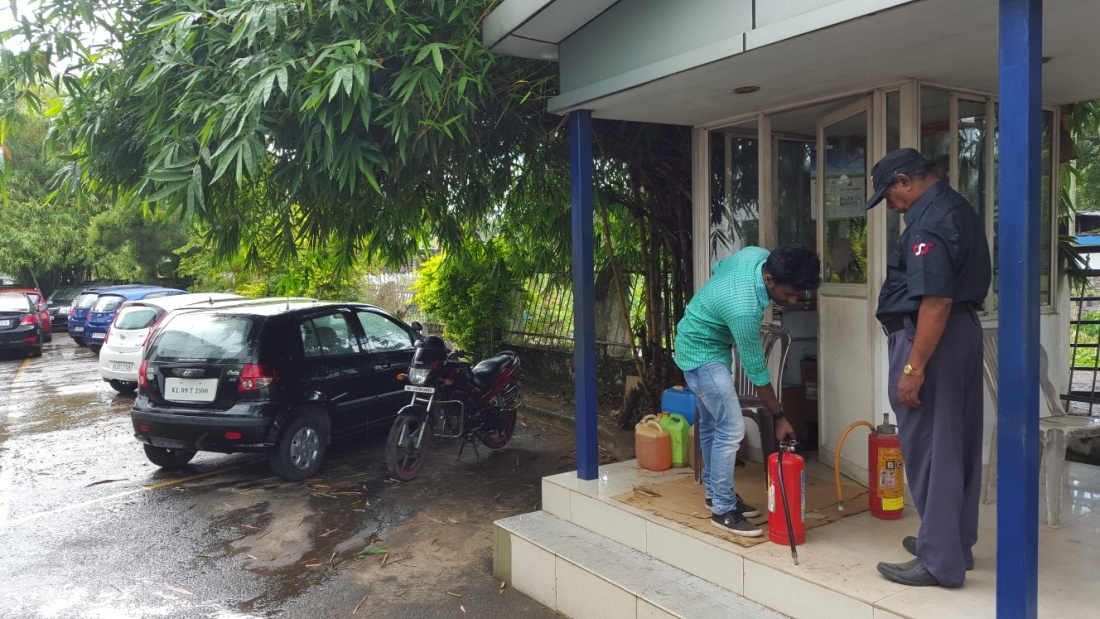 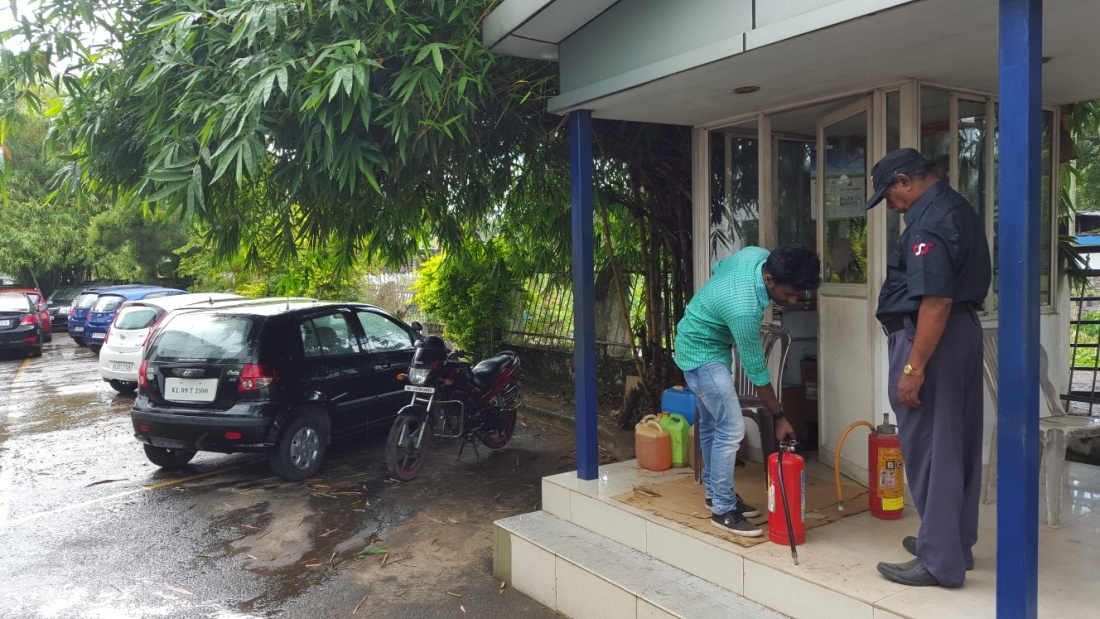 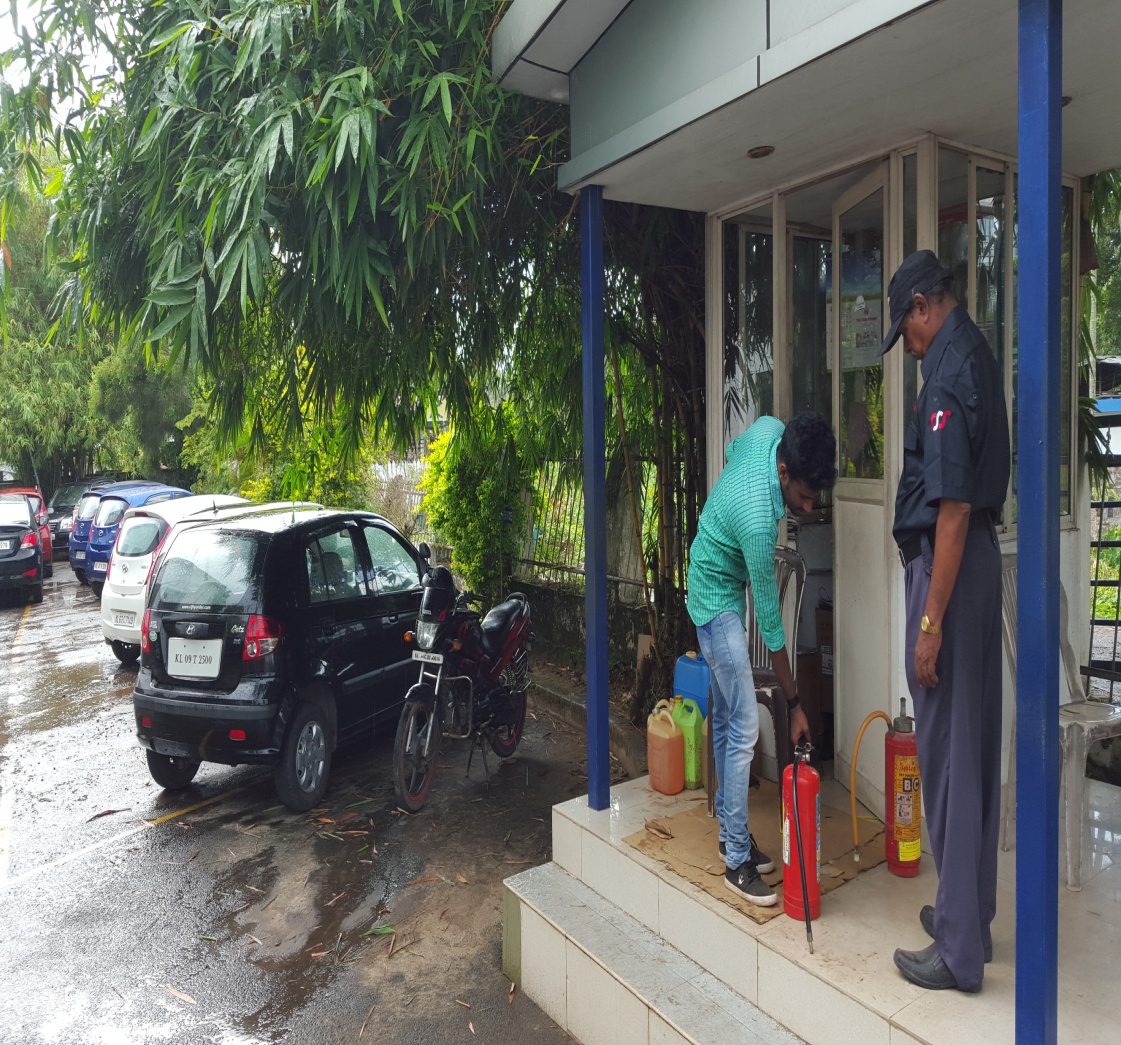 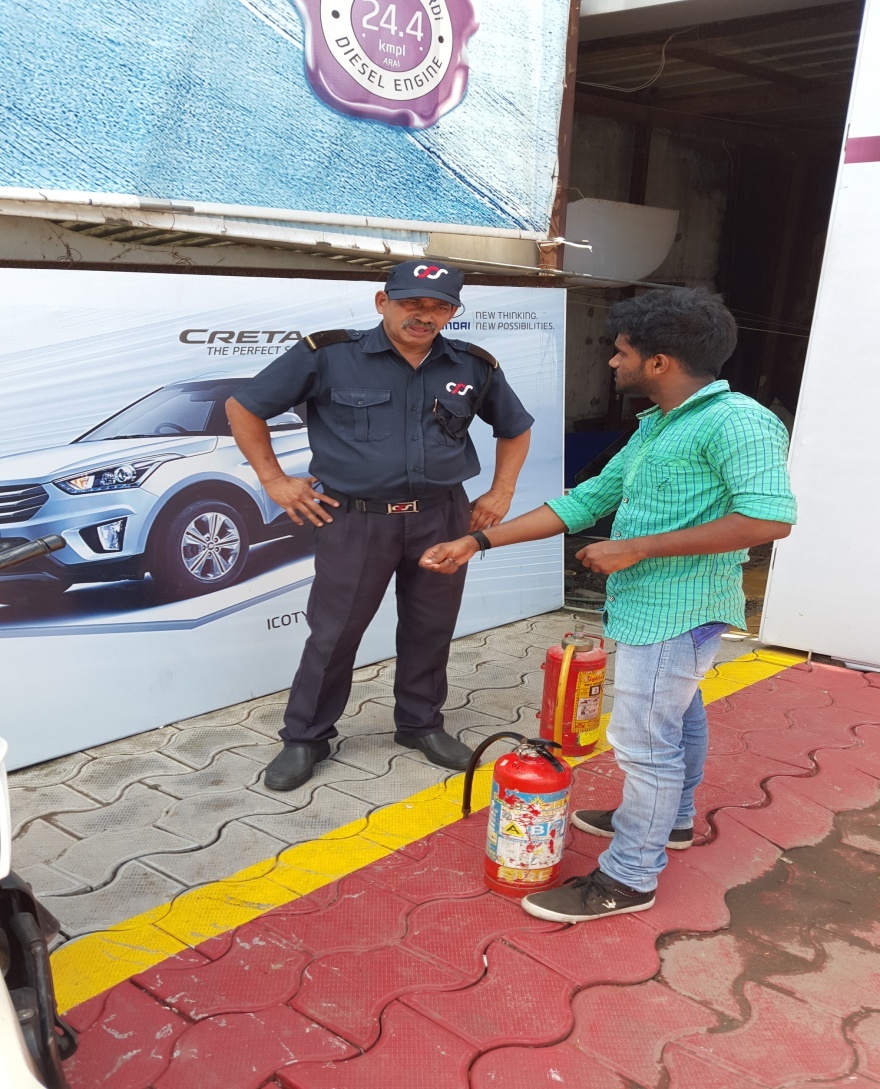 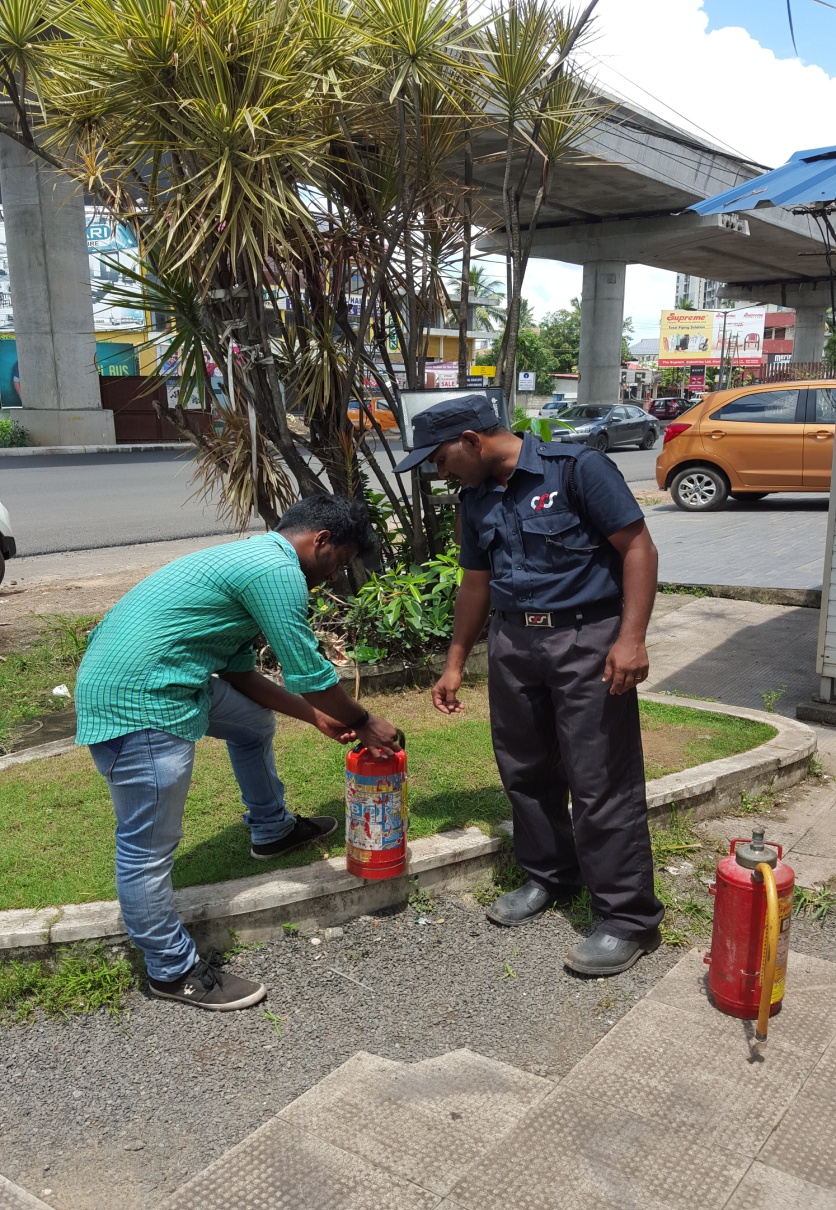 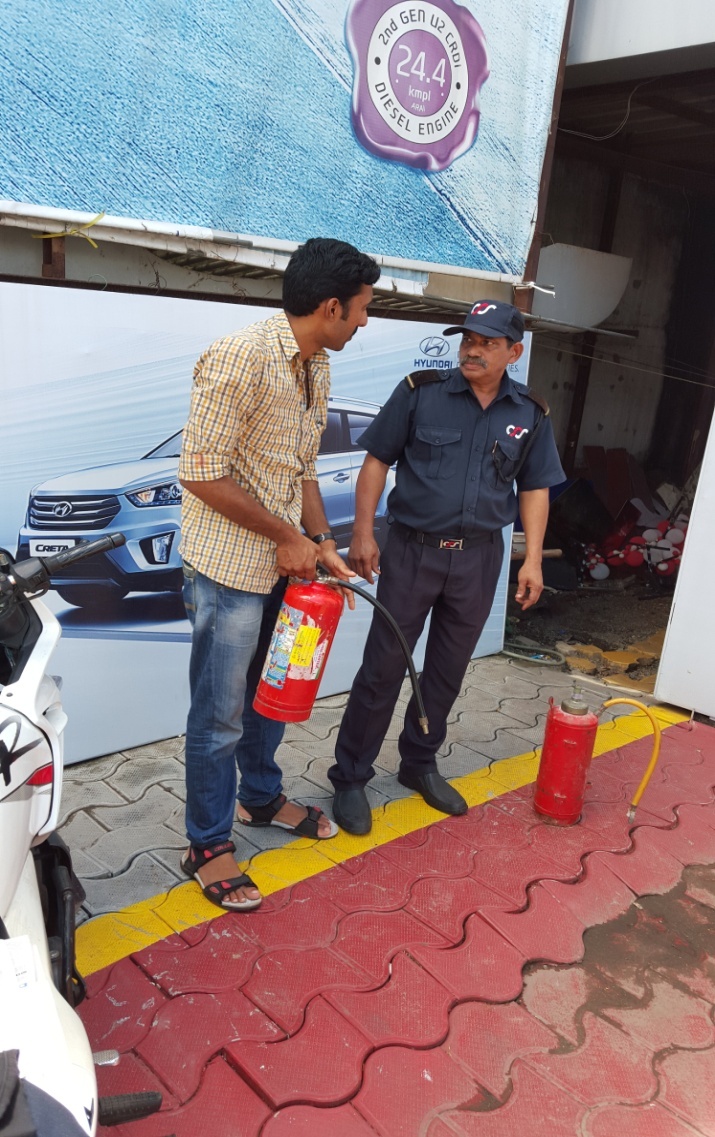 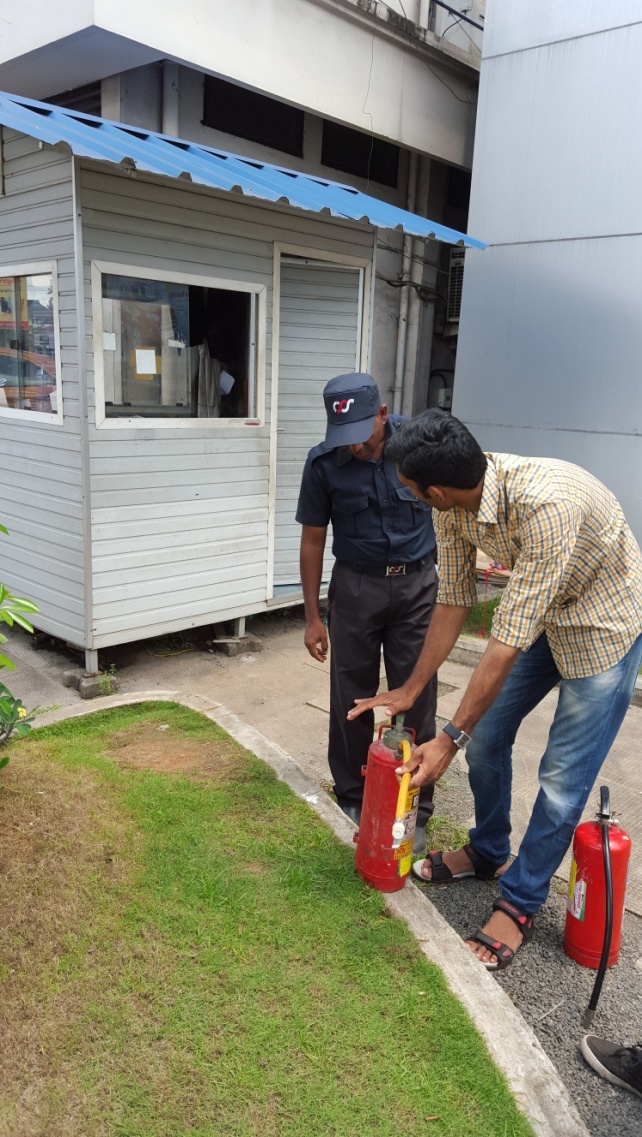 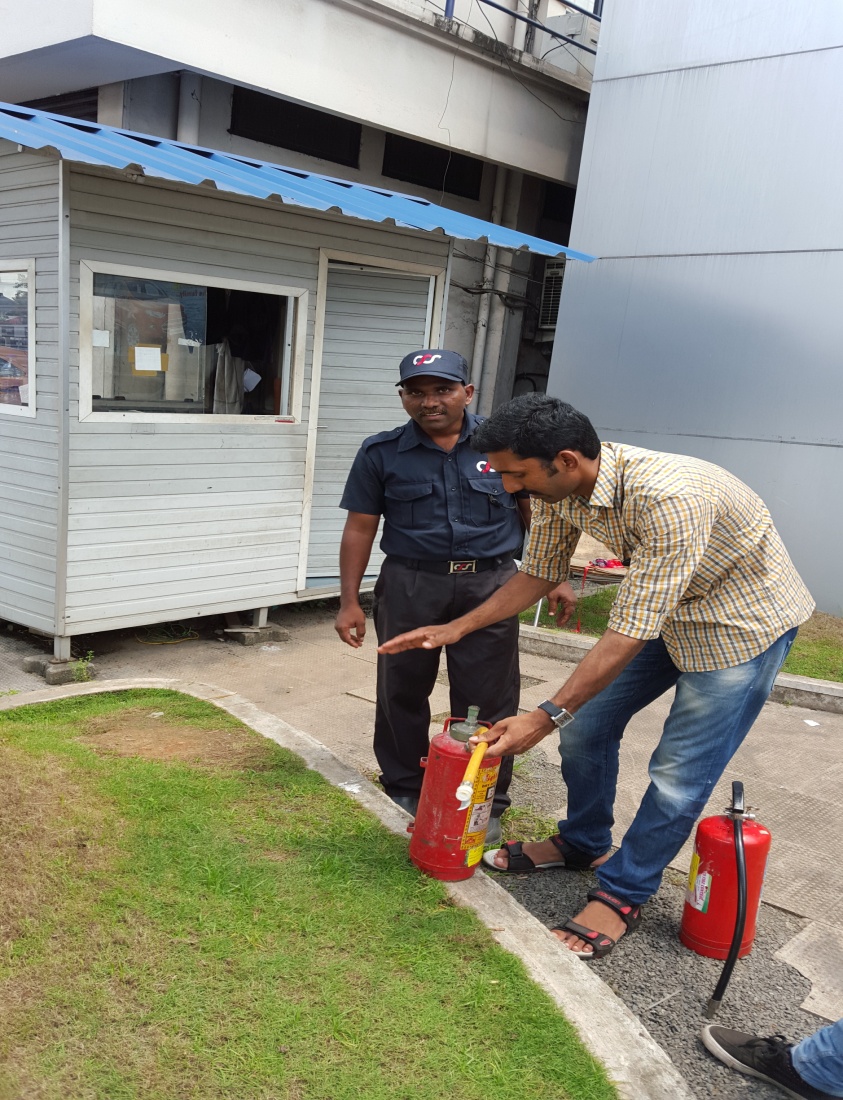 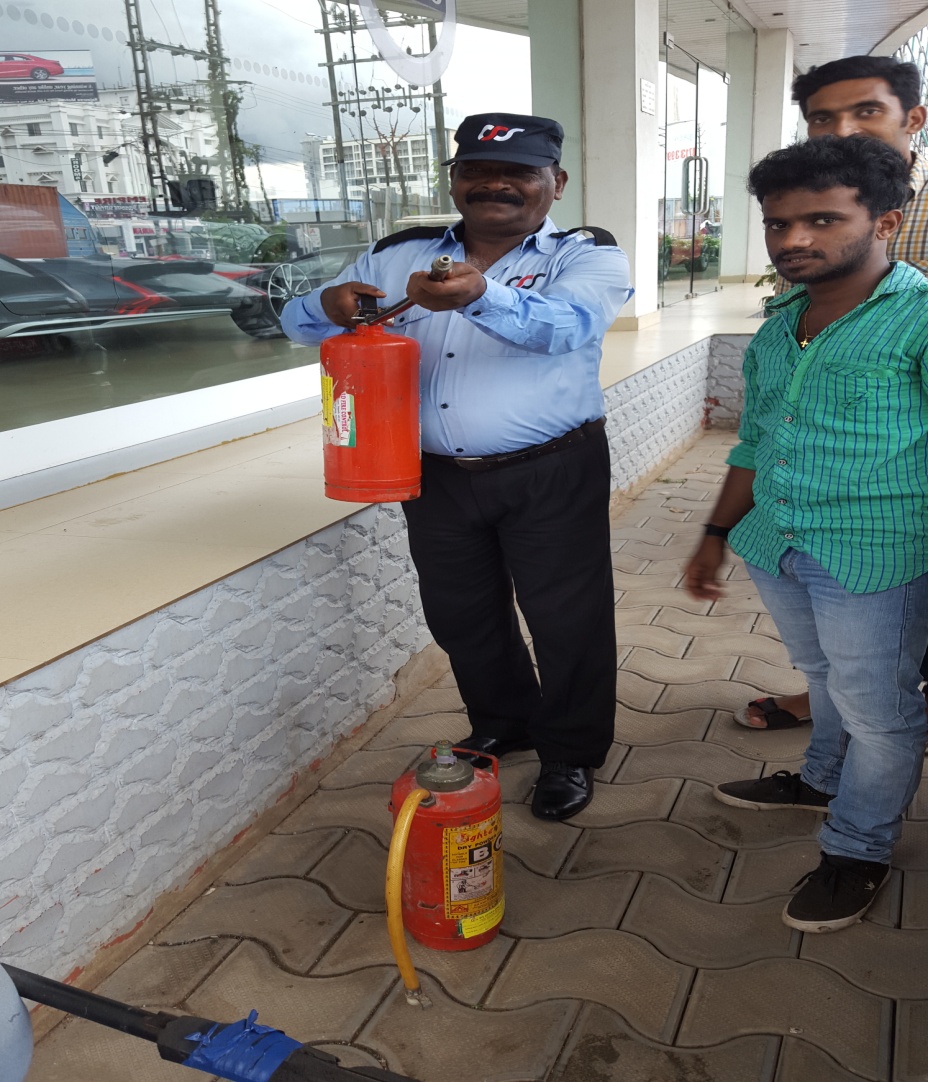 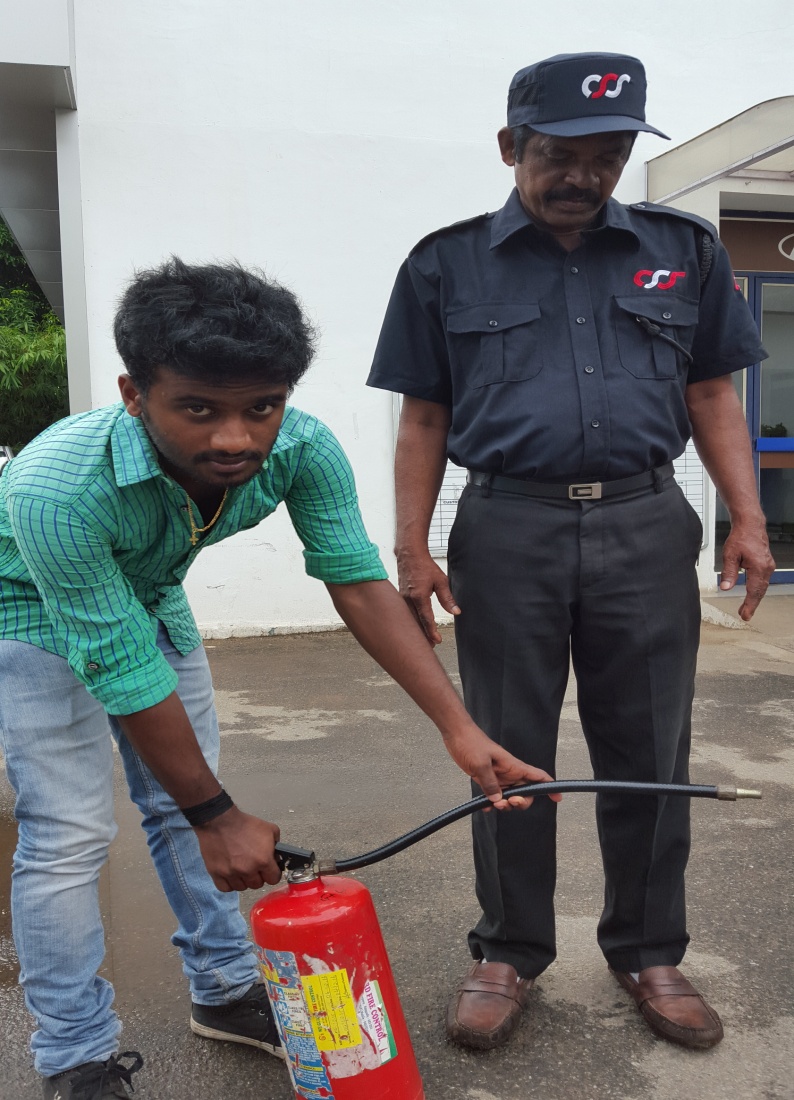 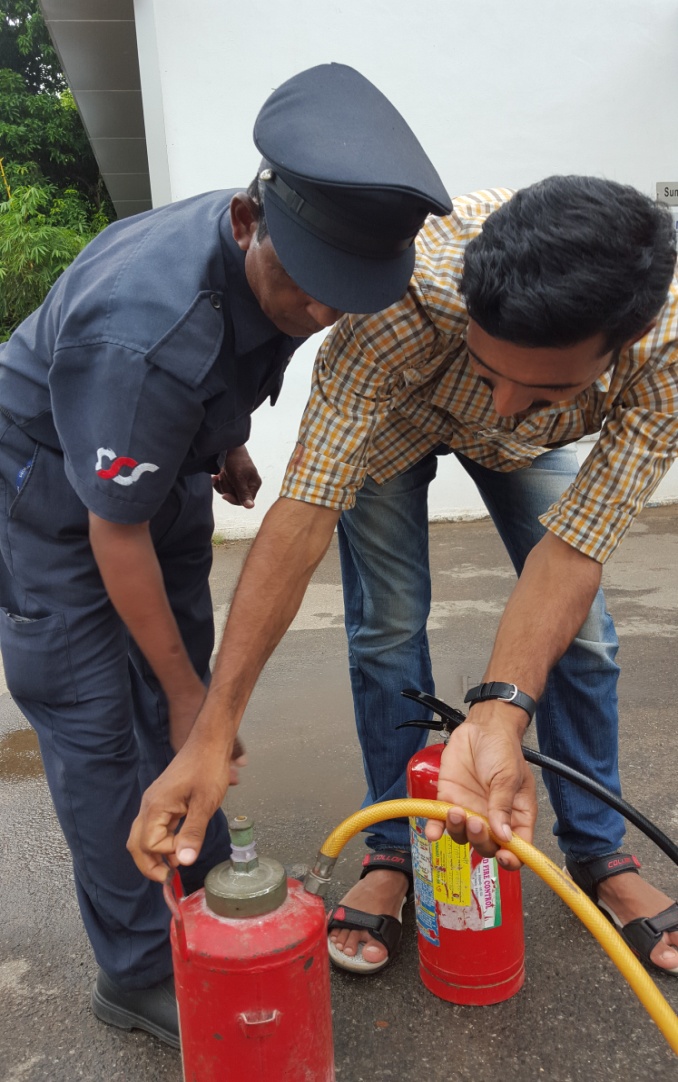 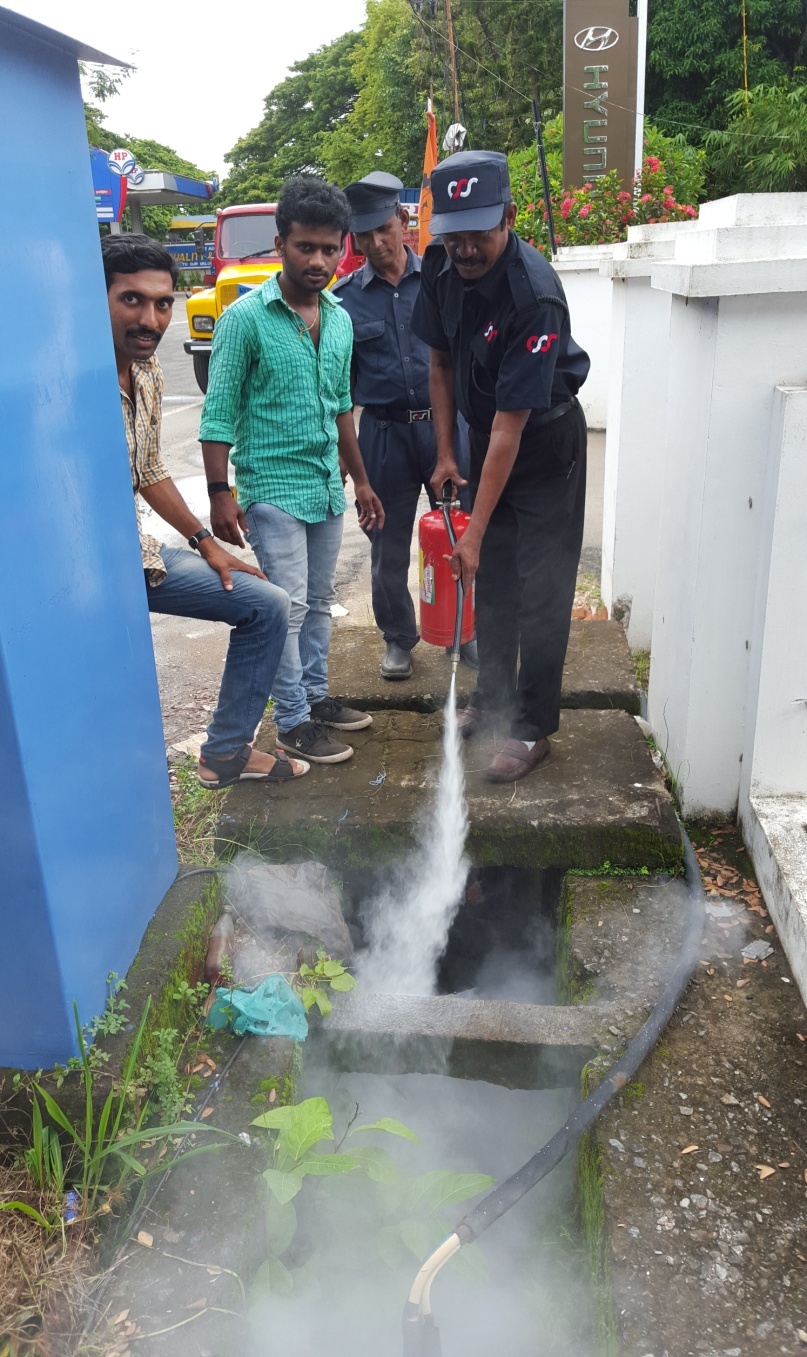 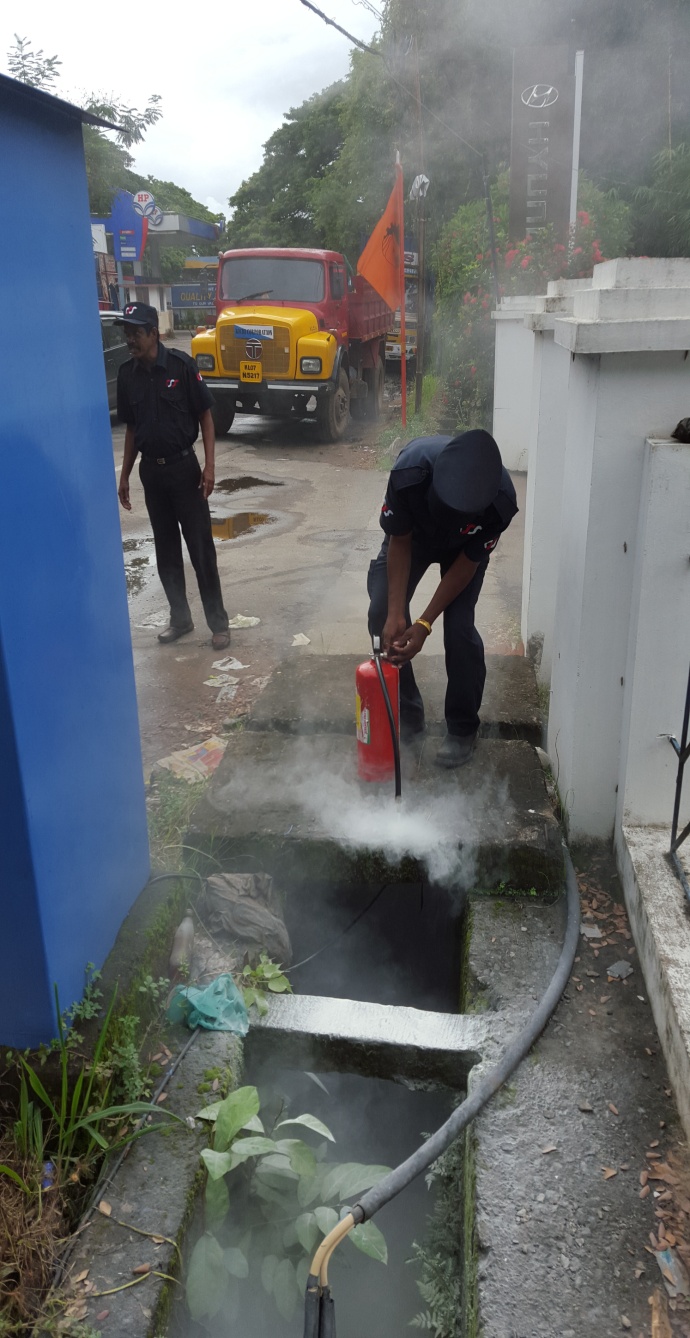 THE END



THANKING YOU